2D ENERGY ANALYZER FOR ELECTRON BEAMS
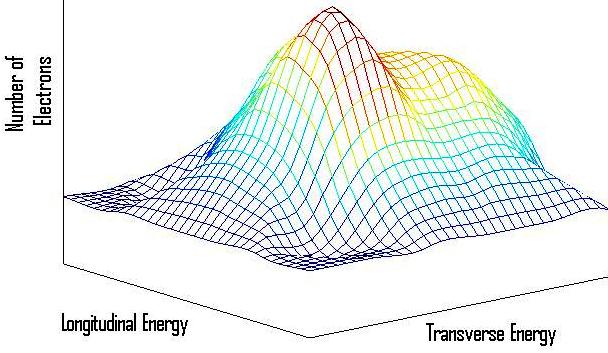 e
e
e
e
e
e
e
e
e
e
e
Purpose -  Measuring the transverse and longitudinal     energy distribution of electrons
Principle of operation
Transverse
Energy
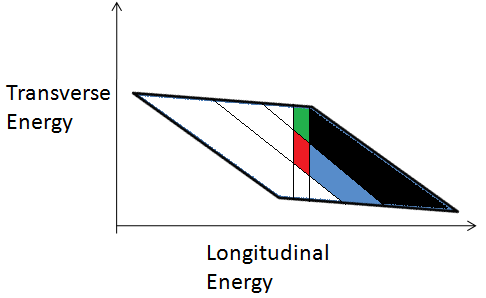 Longitudinal Energy
Electron Energy Analyzer
Magnet Coils
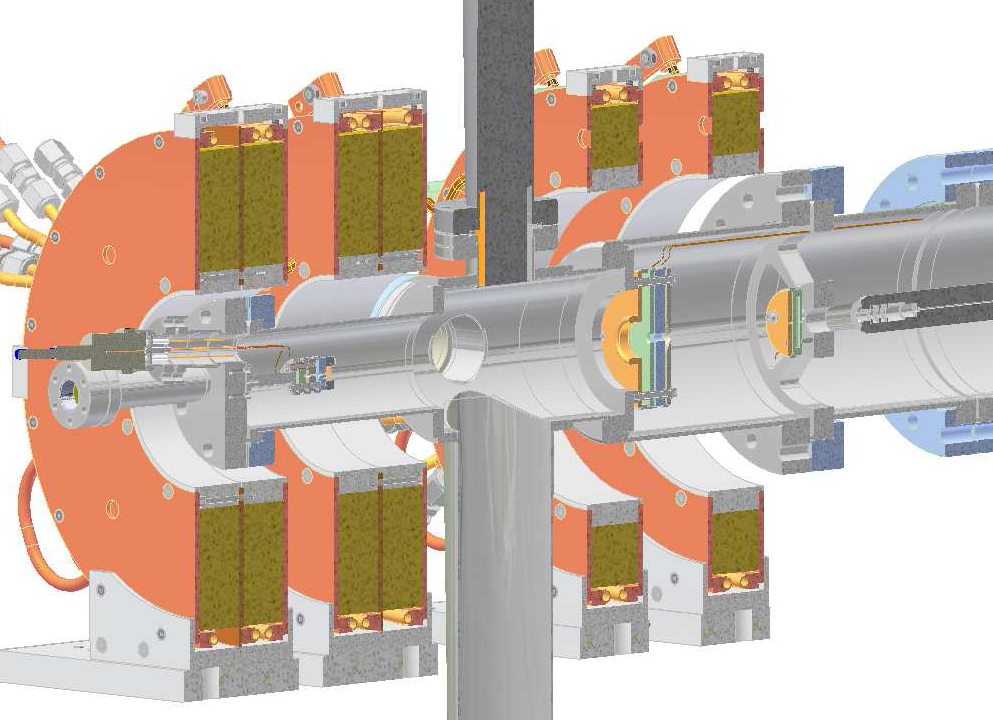 Electron source
(Thermionic gun with energy shaping assembly)
RFA
(2nd marking electrode)
Gun
( 1st marking electrode)
Features
Improved version of the Energy analyzer originally developed at Max Planck Institute by Orlov
Use of double lock-in technique and better electrode design.
Can be used at 1nA/mm2 and hence with lower intensity tunable wavelength light sources.
Can obtain better energy resolution (<10meV).
NEA Semiconductor Cathodes
Focused on GaAs

Study of surface roughness on emittance

Surface preparation/activation techniques
Surface roughness of GaAs
Surfaces were imaged to a resolution of less than 1 nm  using Atomic Force Microscopy
Found more than 10 times rise in rms roughness after activation and use in gun.
Major cause thought to be repetitive heat cleaning for prolonged periods.
Roughness not detectable under optical microscope and wafer doesn’t loose mirror like look
Surface Roughness of GaAs
Atomically polished surface
Activated surface removed from gun
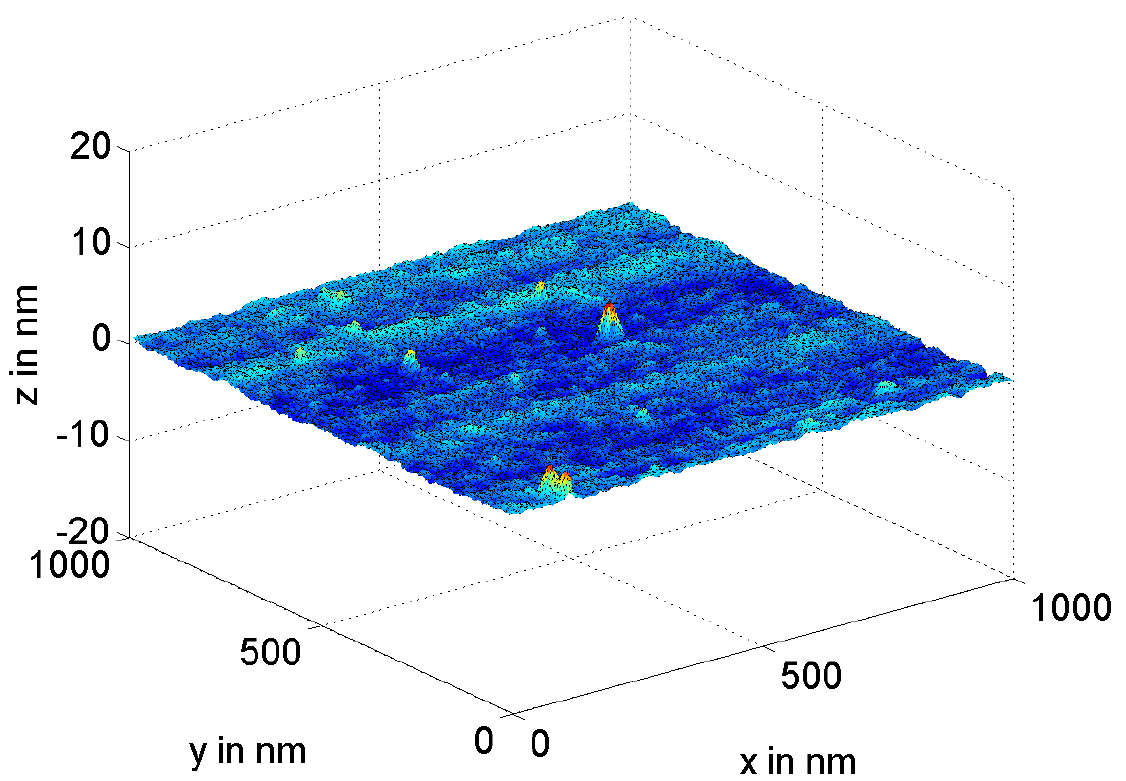 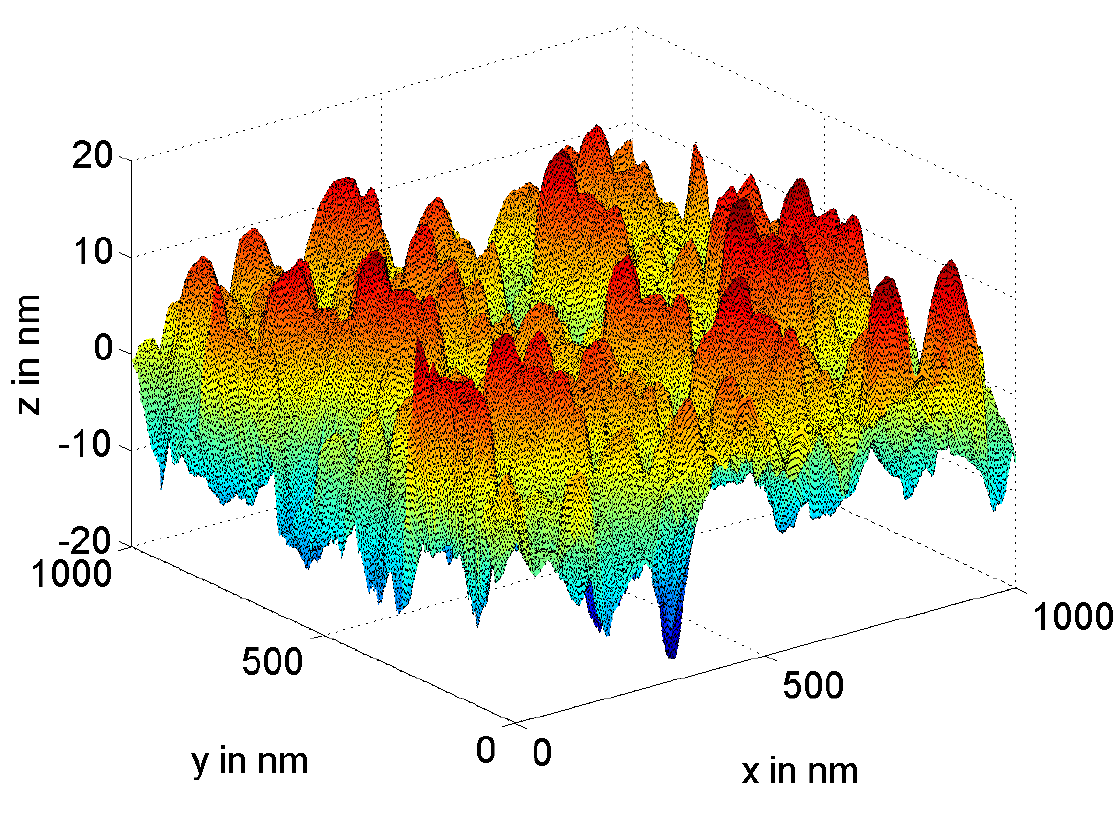 Roughness = 0.5nm(rms)
Roughness = 6nm(rms)
Effect on transverse energy
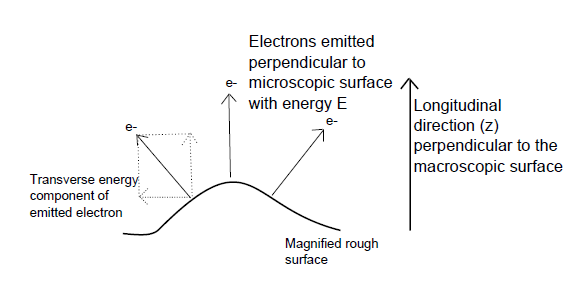 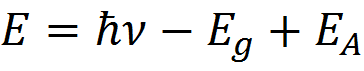 Effect on transverse energy
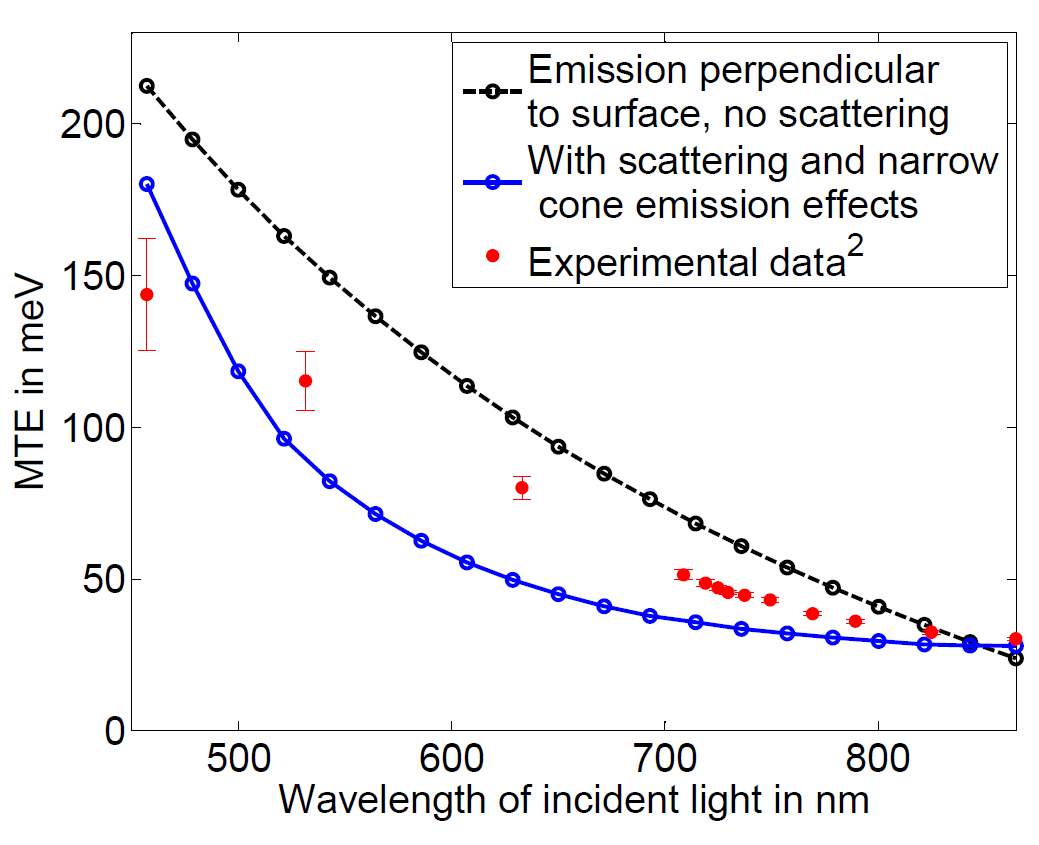 Effect on transverse energy
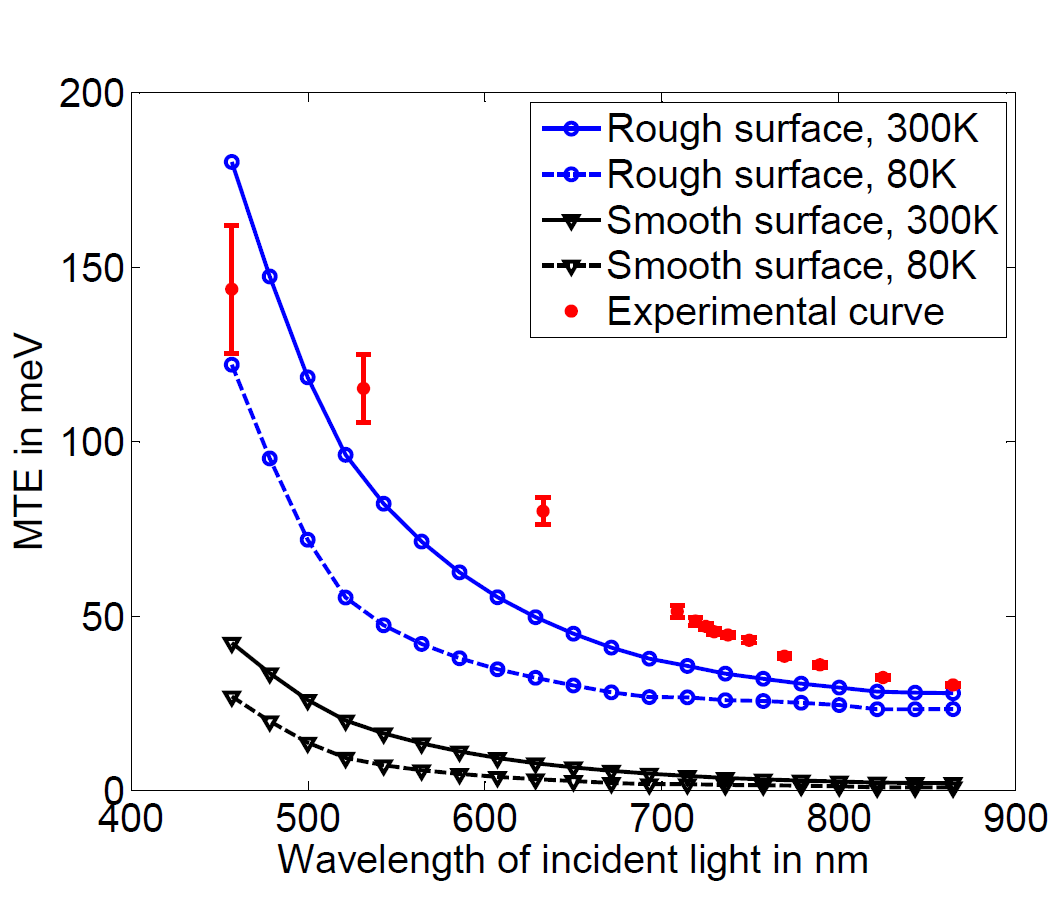 Future Work
Look at energy distributions/emittance from flat and rough surface
Look into effect of low temperature
Techniques for activation that maintain the surface quality – Cleaving in vacuum, MBE
Energy distributions of multi-alkali cathodes